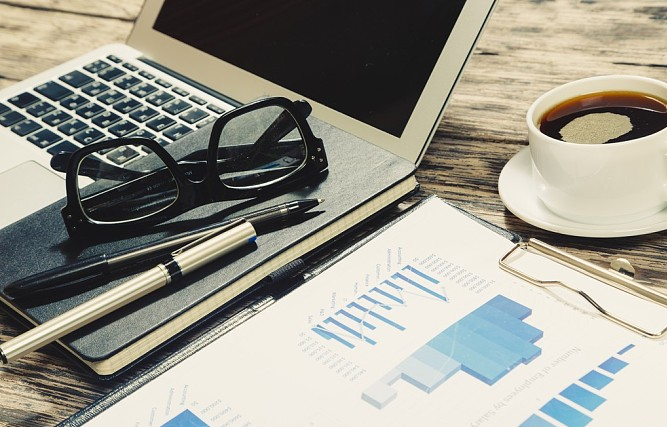 2021
全国
财务信息网培训
主讲人：谭廷琛  
日   期：2021年1月20日
扫码签到，如已签到无需重复签到
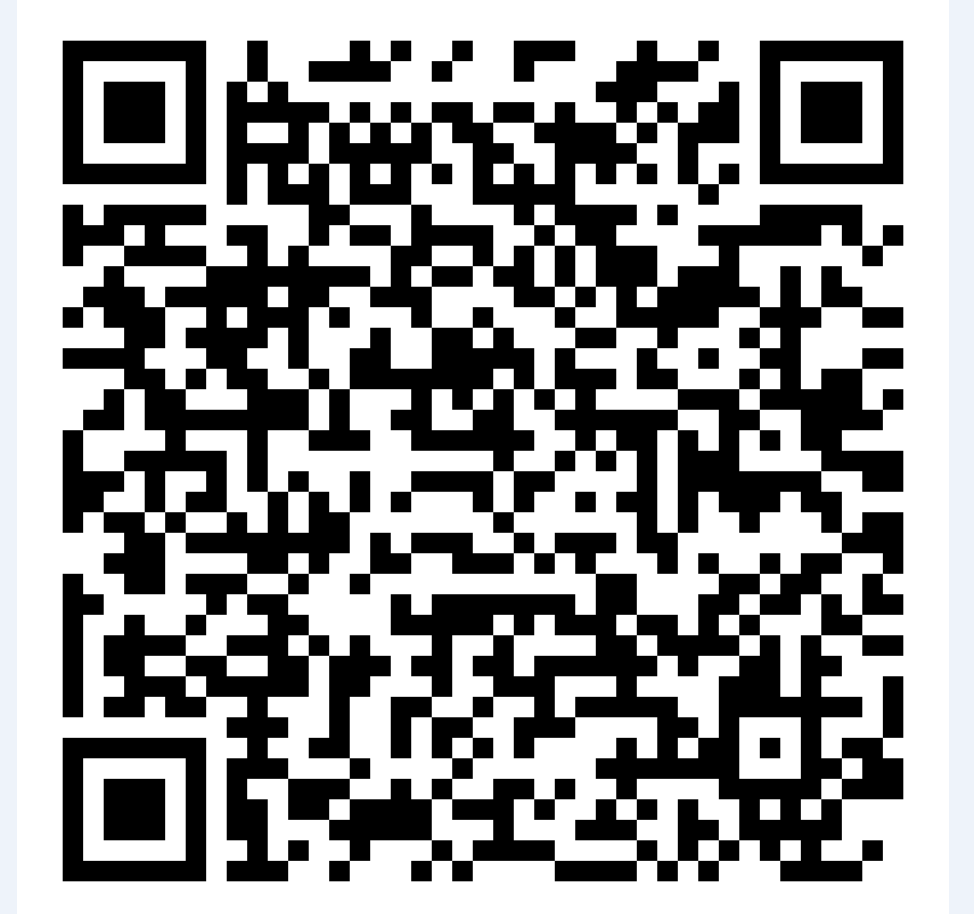 登录与个人信息完善
问题的提出与关闭步骤
常见问题与资料下载
运维人员的职责介绍
答疑环节
目   录
CONTENTS
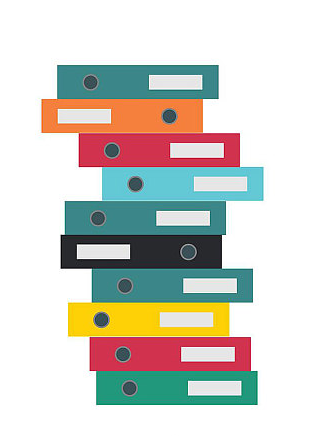 登录与个人信息完善
01
登录与个人信息完善
详见操作演示  →
问题的提出与关闭步骤
02
问题的提出与关闭步骤
详见操作演示  →
常见问题与资料下载
03
登录时若提示用户不存在/NC跳转不了信息网

用户第一次登录信息网必须先从NC跳转，绑定NC系统和信息网的账号。若无法跳转，可找运维人员进行第一次跳转，之后即可正常登录信息网。

财务信息网登陆网址：
网址：http://192.168.6.168:89/
登录用户为NC系统账号，初始密码：123456（忘记密码请联系运维重置）
常见问题1
常见问题2
提问题时，问题标题和提交问题时运维人员应该如何选

问题标题即为NC财务系统中，最左边列模板列表。

运维人员选相对应负责该部分的顾问，如果不清楚选其中一个即可，运维将按所提交的问题顺序依次解决。
常见问题3
问题提交之后，弹窗一直出现如何处理

提交完成后，NC会有【已提交】提示框，若点击【关闭】，弹框会每5分钟弹出一次，只有选择【标为已读】，弹框才不会再出现。
常见问题4
如果没办法提交问题，如何处理

情况一：未完善个人信息，导致无法提交，请先完善。。

情况二：上一个问题解决后，未进行关闭处理，只须去关闭上一次的问题即可提交下一个问题。
培训资料的下载
详见操作演示  →
运维人员的职责介绍
04
运维人员职责介绍
答疑环节
05
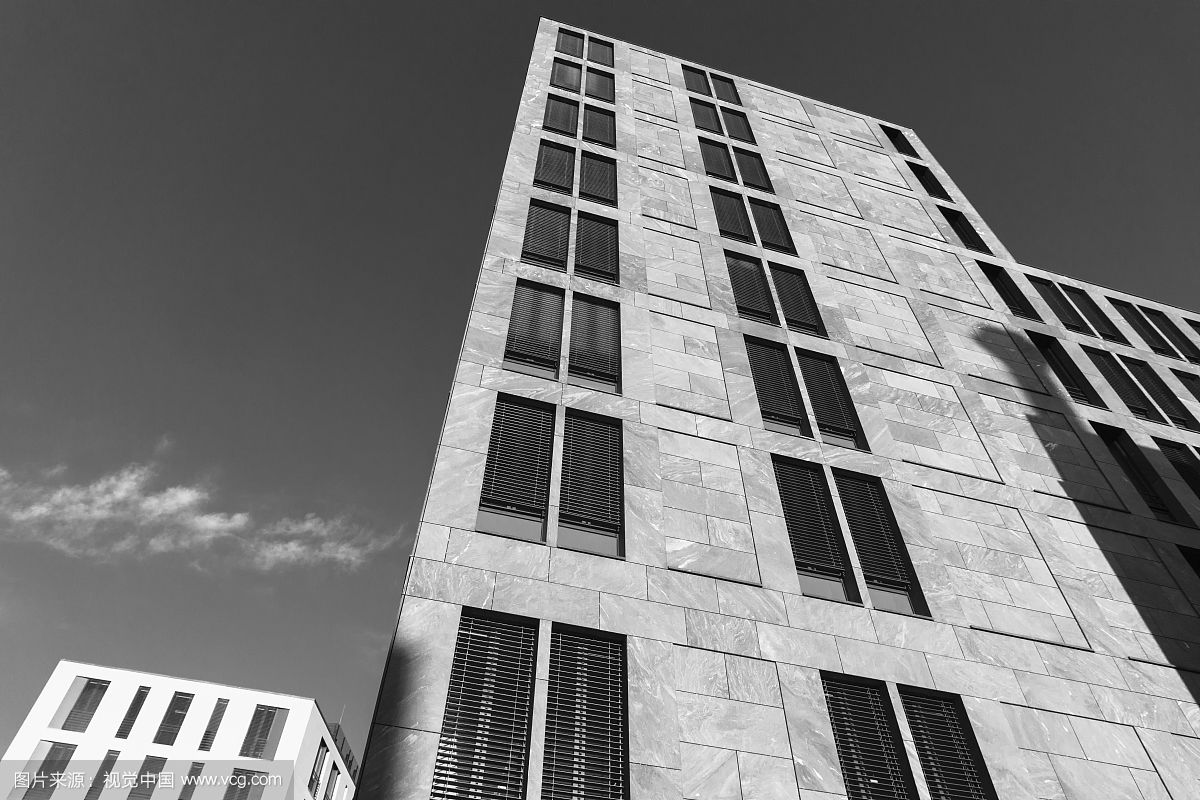 谢谢您的观看！